Chemické reakcie
Mgr.Lenka Štofaníková
Chemické reakcie
Premeny, pri ktorých z určitých chemických látok vznikajú iné chemické látky.
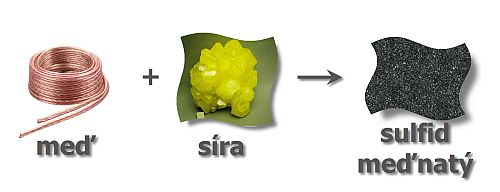 Chemické reakcie
zapisujú sa chemickými rovnicami
Pr.  2H2      +       O2           2 H2O
    kyslík     +   vodík          voda
reaktant   + reaktant         produkt
Reaktanty
Produkty
Chemické látky, ktoré reagujú
Chemické látky, ktoré vznikajú
Celkový počet reaktantov sa musí rovnať celkovému počtu produktov.
Pr.  2H2      +       O2           2 H2O
    kyslík     +   vodík          voda
reaktant   + reaktant         produkt
V chemickej rovnici sú reaktanty a produkty oddelené šípkou a zapísané značkami a vzorcami
Stechiometrické koeficienty
- Číselné údaje pred značkami a vzorcami v chemickej rovnici
Pr.  2H2      +       O2           2 H2O
    kyslík     +   vodík          voda
Zákon zachovania hmotnosti
Celková hmotnosť reaktantov sa rovná celkovej hmotnosti produktov
Pr.  2H2      +       O2           2 H2O
    kyslík     +   vodík          voda
4 H na ľavej strane rovnice    =   4 H na pravej strane rovnice
2 O na ľavej strane rovnice    = 2 O na pravej strane rovnice
PLATÍ ZÁKON ZACHOVANIA HMOTNOSTI
Úloha pre teba Doplň stechiometrické koeficienty tak, aby platil zákon zachovania hmotnosti
Na   +   Cl2            NaCl
Riešenie:
Na   +   Cl2            NaCl
2
2
2 Na na ľavej strane rovnice    =   2 Na na pravej strane rovnice
2 Cl na ľavej strane rovnice     =   2 Cl na pravej strane rovnice
PLATÍ ZÁKON ZACHOVANIA HMOTNOSTI
Ďakujem za pozornosť!
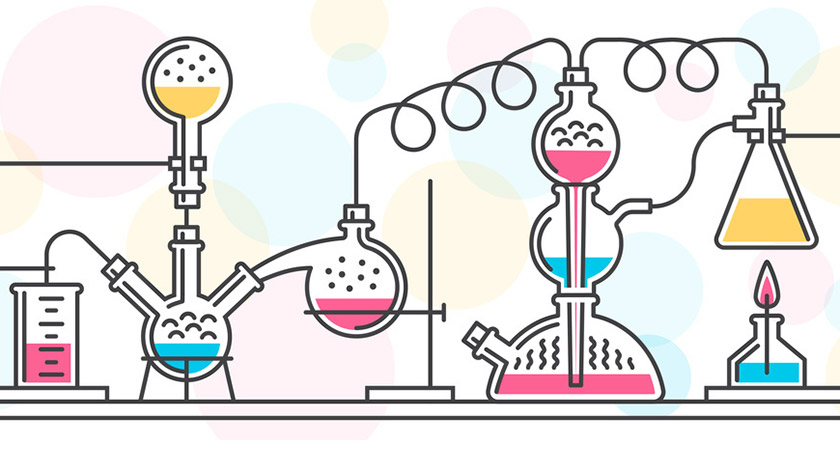